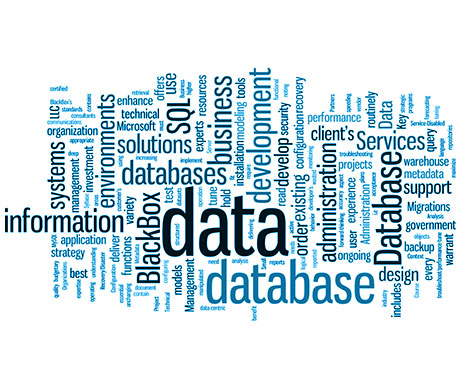 ER to Relational Mapping
Sampath Jayarathna
Cal Poly Pomona
Relational Data Model
Basic Concepts: relational data model, relation schema, domain, tuple, cardinality & degree, database schema, etc.
Relational Integrity Constraints
key, primary key & foreign key
entity integrity constraint
referential integrity
Update Operations on Relations
ER/EER to Relational Mapping
2
Basic Concepts
The relational model of data is based on the concept of a relation
A relation is a mathematical concept based on the ideas of sets
The model was first proposed by Dr. E.F. Codd of IBM in 1970 in the following paper:"A Relational Model for Large Shared Data Banks," Communications of the ACM, June 1970
3
Basic Concepts
Relational data model: represents a database in the form of relations - 2-dimensional table with rows and columns of data. A database may contain one or more such tables. A relation schema is used to describe a relation
Relation schema: R(A1, A2,…, An) is made up of a relation name R and a list of attributes A1, A2, . . ., An. Each attribute Ai is the name of a role played by some domain D in the relation schema R. R is called the name of this relation
The degree of a relation is the number of attributes n of its relation schema.
Domain D: D is called the domain of Ai and is denoted by dom(Ai).  It is a set of atomic values and a set of integrity constraints
STUDENT(Name, SSN, HomePhone, Address, OfficePhone, Age, GPA) 
Degree = ??
dom(SSN) = ??
4
Basic Concepts
Tuple: row/record in table
Cardinality: number of tuples in a table
Database schema S = {R1, R2,…, Rm}
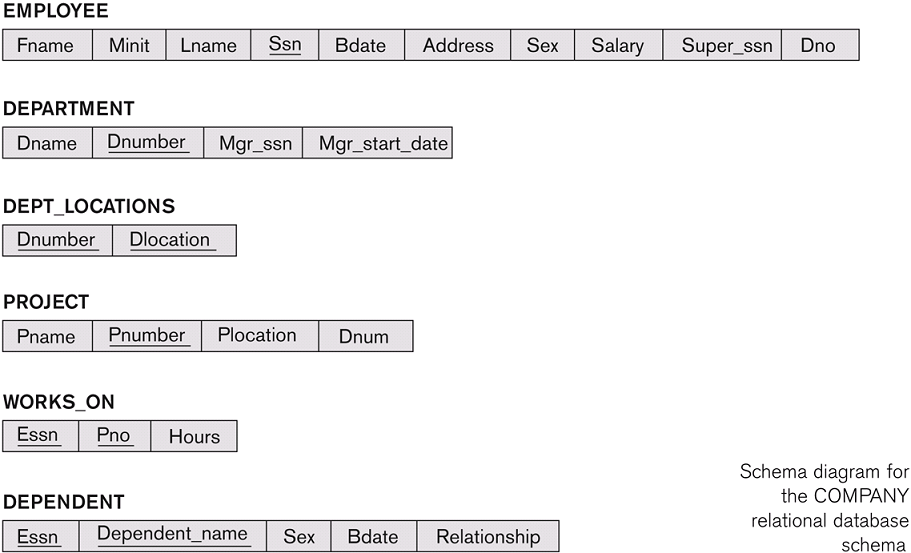 5
Basic Concepts
A relation can be conveniently represented by a table, as the example shows
The columns of the tabular relation represent attributes
Each attribute has a distinct name, and is always referenced by that name, never by its position
Each row of the table represents a tuple. The ordering of the tuples is immaterial and all tuples must be distinct
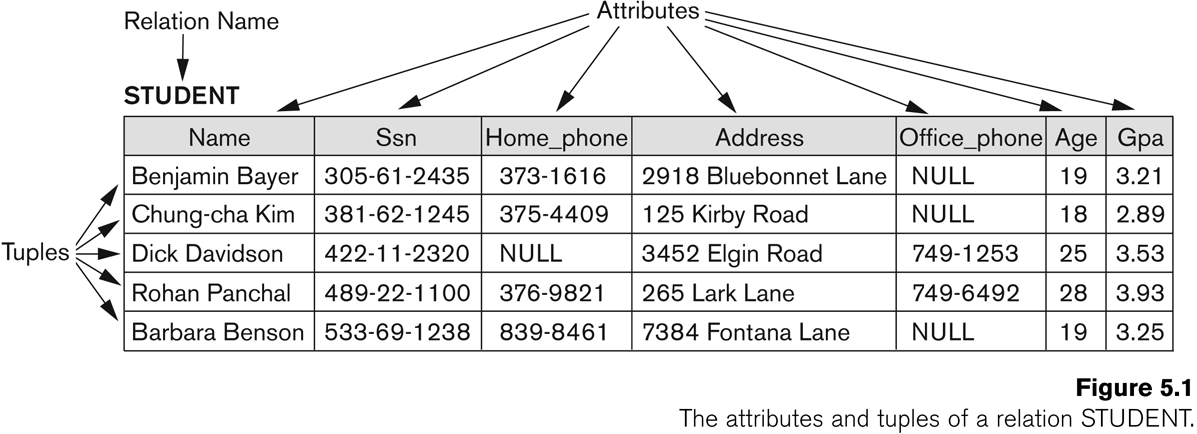 Basic ConceptsAlternative Terminology for Relational Model
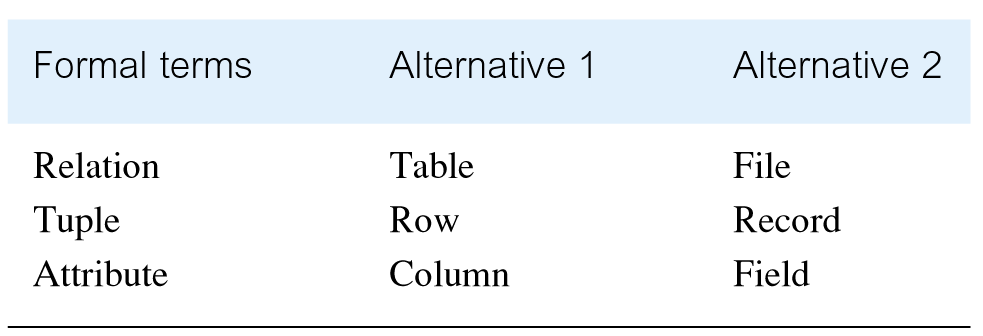 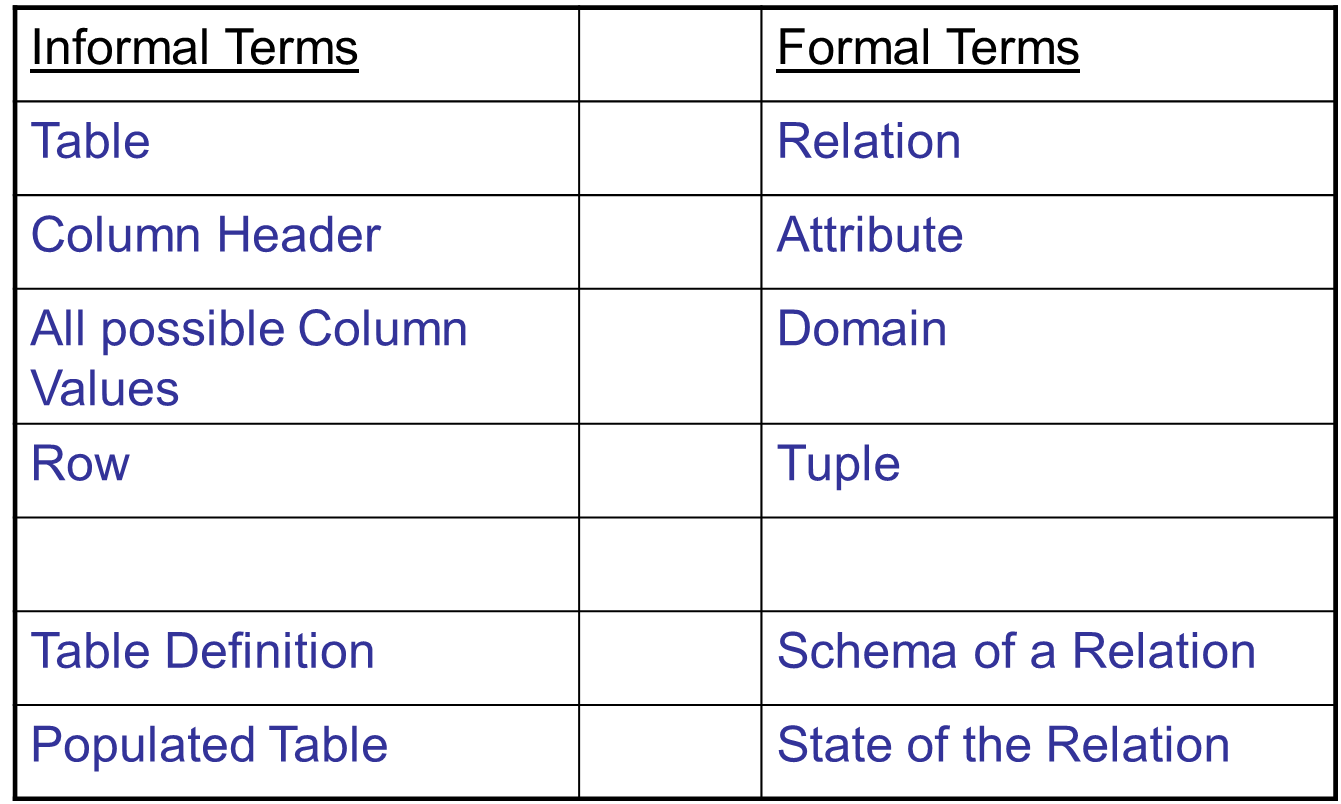 7
Relational Integrity Constraints
Constraints are conditions  that must hold on all  valid relation instances. There are three main types of constraints:
Key constraints
Entity integrity constraints
Referential integrity constraints
8
Key Constraints
Key of a Relation:
Each row has a value of a data item (or set of items) that uniquely identifies that row in the table
Called the key
In the STUDENT table, SSN is the key

Sometimes row-ids or sequential numbers are assigned as keys to identify the rows in a table
Called artificial key or surrogate key
9
Key Constraints (continued)
If a relation has several candidate keys, one is chosen arbitrarily to be the primary key. 
The primary key attributes are underlined.
Example: Consider the CAR relation schema:
CAR(State, Reg#, SerialNo, Make, Model, Year)
We chose SerialNo as the primary key
The primary key value is used to uniquely identify each tuple in a relation
Provides the tuple identity
Also used to reference the tuple from another tuple
General rule: Choose as primary key the smallest of the candidate keys (in terms of size)
Not always applicable – choice is sometimes subjective
10
Relational Integrity ConstraintsKey Constraints
The CAR relation, with two candidate keys: License_Number and Engine_Serial_Number
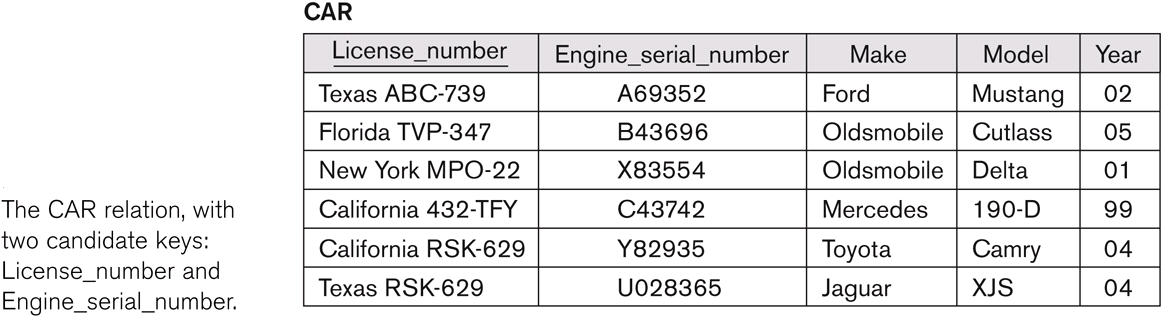 11
Relational Integrity Constraints
Entity Integrity:
The primary key attributes PK of each relation schema R in S cannot have null values in any tuple of r(R).
This is because primary key values are used to identify the individual tuples.
t[PK]  null for any tuple t in r(R)
If PK has several attributes, null is not allowed in any of these attributes
Note: Other attributes of R may be constrained  to disallow null values, even though they are not members of the primary key.
12
Relational Integrity ConstraintsReferential Integrity
A constraint involving two  relations (the previous constraints involve a single  relation)
Used to specify a relationship  among tuples in two relations: the referencing relation and the referenced relation
Tuples in the referencing relation  R1 have attributes FK (called foreign key attributes) that reference the primary key attributes PK of the referenced relation  R2. A tuple t1 in R1 is said to reference a tuple t2 in R2 if t1[FK] = t2[PK]
A referential integrity constraint can be displayed in a relational database schema as a directed arc from R1.FK to R2
13
Relational Integrity ConstraintsReferential Integrity
Statement of the constraint
The value in the foreign key column (or columns) FK of the the referencing relation R1 can be either:
(1) a value of an existing primary key value of the corresponding primary key PK in the referenced relation R2,, or
(2) a NULL
In case (2), the FK in R1 should not be a part of its own primary key
14
Referential Integrity Constraints for COMPANY database
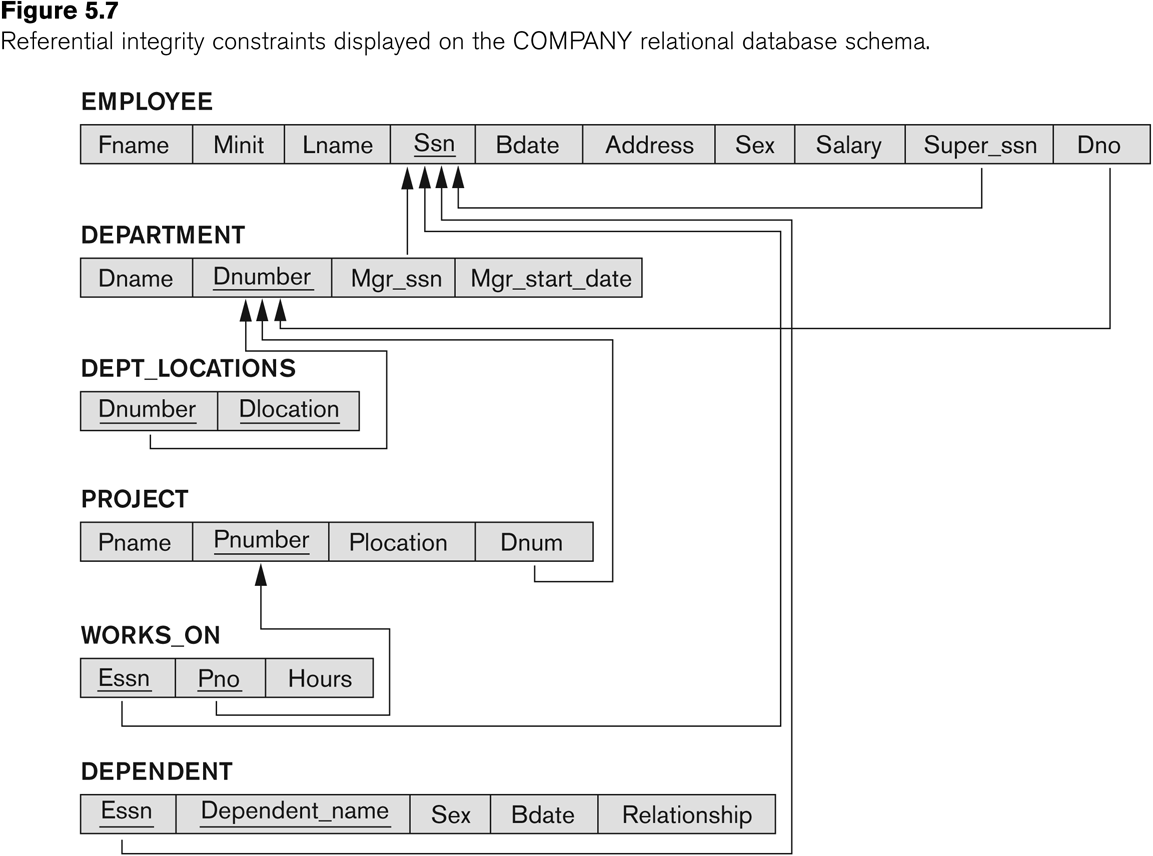 15
Relational Data Model
Basic Concepts: relational data model, relation schema, domain, tuple, cardinality & degree, database schema, etc.
Relational Integrity Constraints
key, primary key & foreign key
entity integrity constraint
referential integrity
Update Operations on Relations
16
Update Operations on Relations
INSERT a tuple
DELETE a tuple
MODIFY a tuple
 
Integrity constraints should not be violated by the update operations
17
Update Operations on Relations
INSERT may violate any of the constraints:
Domain constraint:
if one of the attribute values provided for the new tuple is not of the specified attribute domain
Key constraint:
if the value of a key attribute in the new tuple already exists in another tuple in the relation
Referential integrity:
if a foreign key value in the new tuple references a primary key value that does not exist in the referenced relation
Entity integrity:
if the primary key value is null in the new tuple
18
Update Operations on Relations
DELETE may violate only referential integrity:
If the primary key value of the tuple being deleted is referenced from other tuples in the database
Can be remedied by several actions: RESTRICT, CASCADE, SET NULL  
RESTRICT option: reject the deletion
CASCADE option: propagate the new primary key value into the foreign keys of the referencing tuples
SET NULL option: set the foreign keys of the referencing tuples to NULL
One of the above options must be specified during database design for each foreign key constraint
19
Update Operations on Relations
In case of integrity violation, several actions can be taken:
Cancel the operation that causes the violation (RESTRICT or REJECT option)
Perform the operation but inform the user of the violation
Trigger additional updates so the violation is corrected (CASCADE option, SET NULL option)
Execute a user-specified error-correction routine
20
Class Activity 5
Consider the following relations for a database that keeps track of student enrollment in courses and the books adopted for each course:
STUDENT(SSN, Name, Major, Bdate)
COURSE(Course#, Cname, Dept)
ENROLL(SSN, Course#, Quarter, Grade)
BOOK_ADOPTION(Course#, Quarter, Book_ISBN)
TEXT(Book_ISBN, Book_Title, Publisher, Author)
Draw a relational schema diagram specifying the foreign keys for this schema.
21
Main Phases of Database Design
Conceptual database design
The process of constructing a model of the data used in an enterprise, independent of all physical considerations
Model comprises entity types, relationship types, attributes  
Logical database design
The process of constructing a model of the data used in an enterprise based on a specific data model (e.g. relational), but independent of a particular DBMS and other physical considerations
ER- & EER-to-Relational Mapping

Physical database design
The process of producing a description of the implementation of the database on secondary storage; it describes the base relations, file organizations, and indexes design used to achieve efficient access to the data, and any associated integrity constraints and security measures
22
The ERD for the COMPANY database
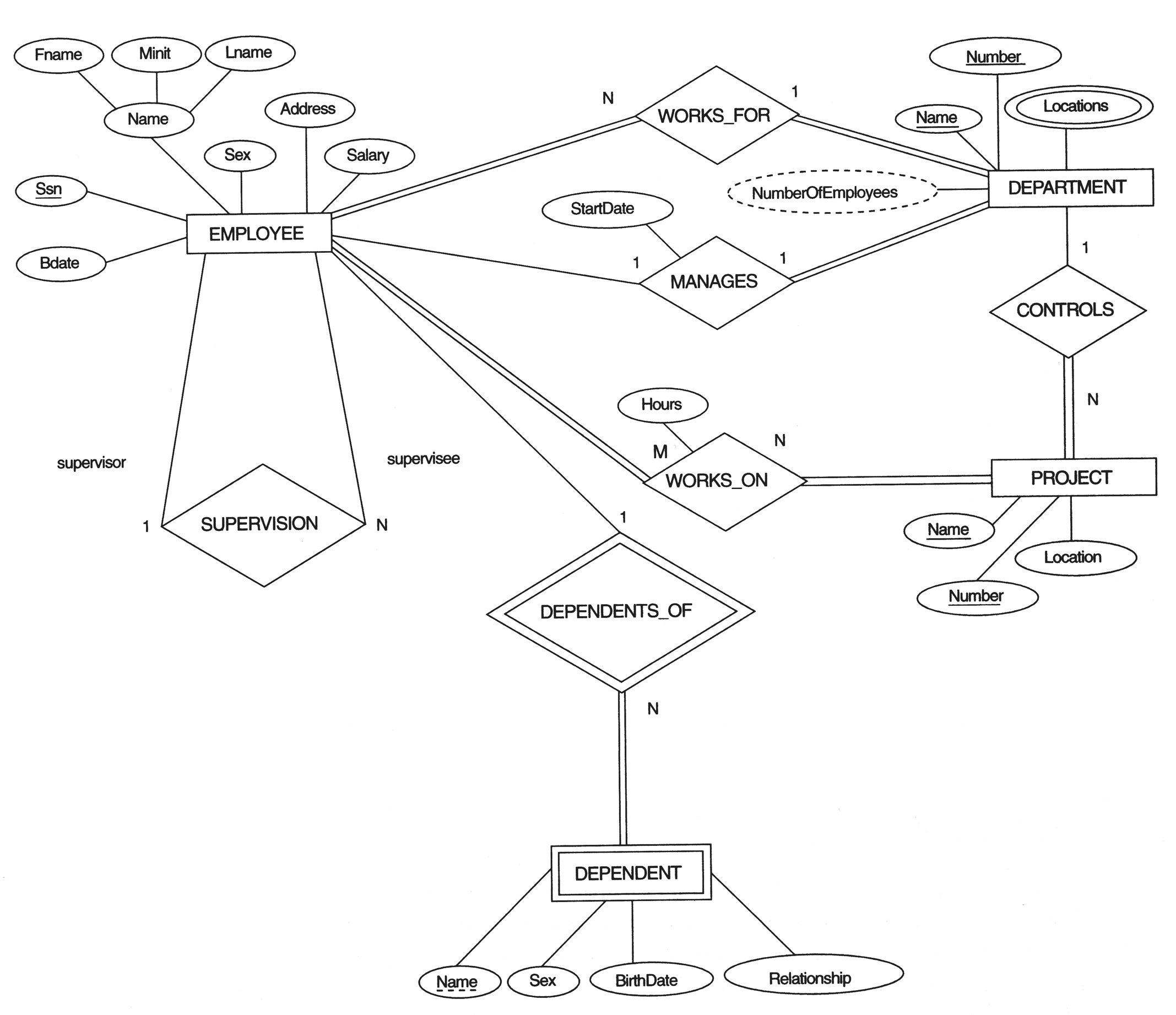 23
Result of mapping the COMPANY ER schema into a relational schema
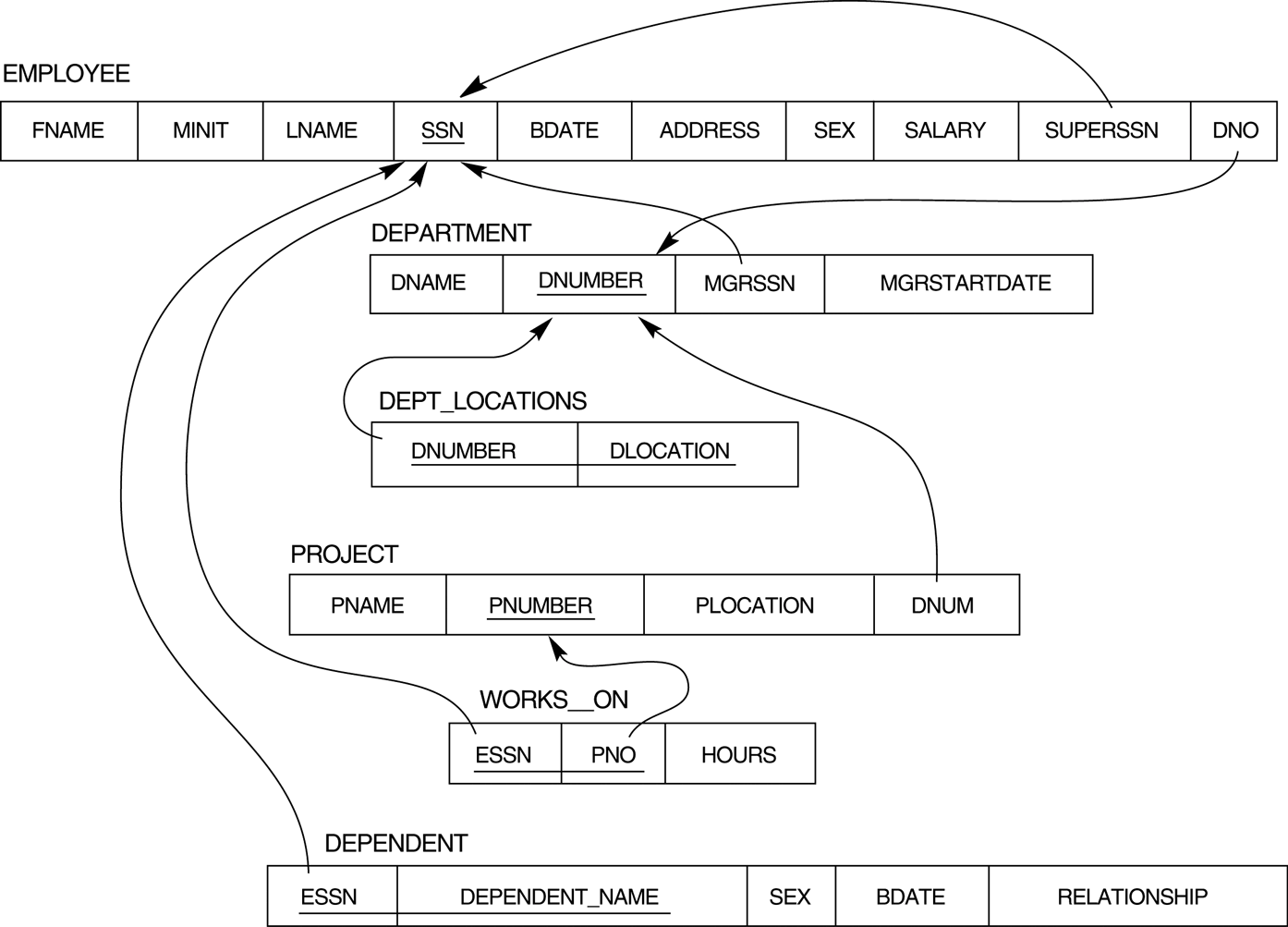 24
ER- & EER-to-Relational Mapping
ER-
Step 1: Mapping of Regular Entity Types
Step 2: Mapping of Weak Entity Types
Step 3: Mapping of Binary 1:1 Relationship Types
Step 4: Mapping of Binary 1:N Relationship Types
Step 5: Mapping of Binary M:N Relationship Types
Step 6: Mapping of Multivalued attributes
Step 7: Mapping of N-ary Relationship Types
EER-
Step 8: Options for Mapping Specialization or Generalization.
Step 9: Mapping of Union Types (Categories)
25
ER-to-Relational Mapping
Step 1: Mapping of Regular (strong) Entity Types
Entity --> Relation
Attribute of entity --> Attribute of relation
Primary key of entity --> Primary key of relation
Derived attributes?
Composite attributes?
Multivalued attributes?
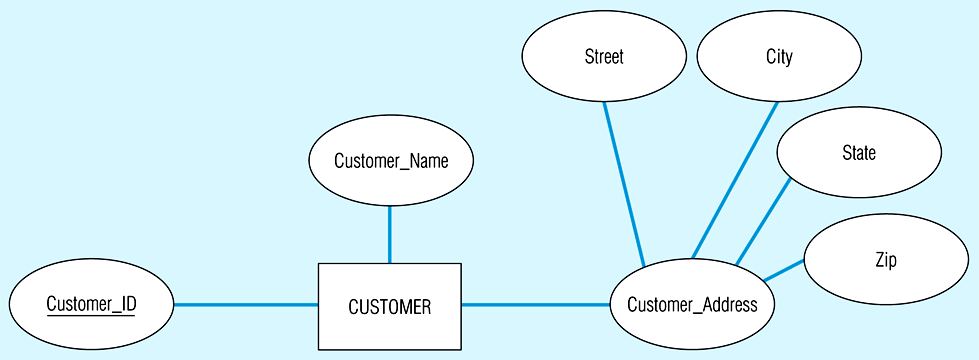 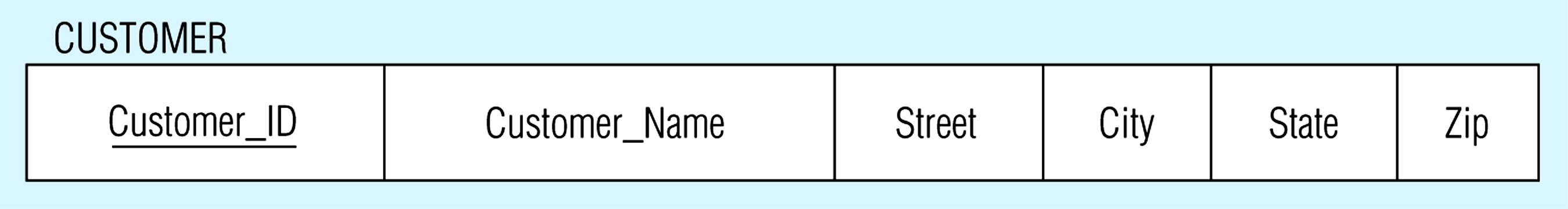 26
The ERD for the COMPANY database
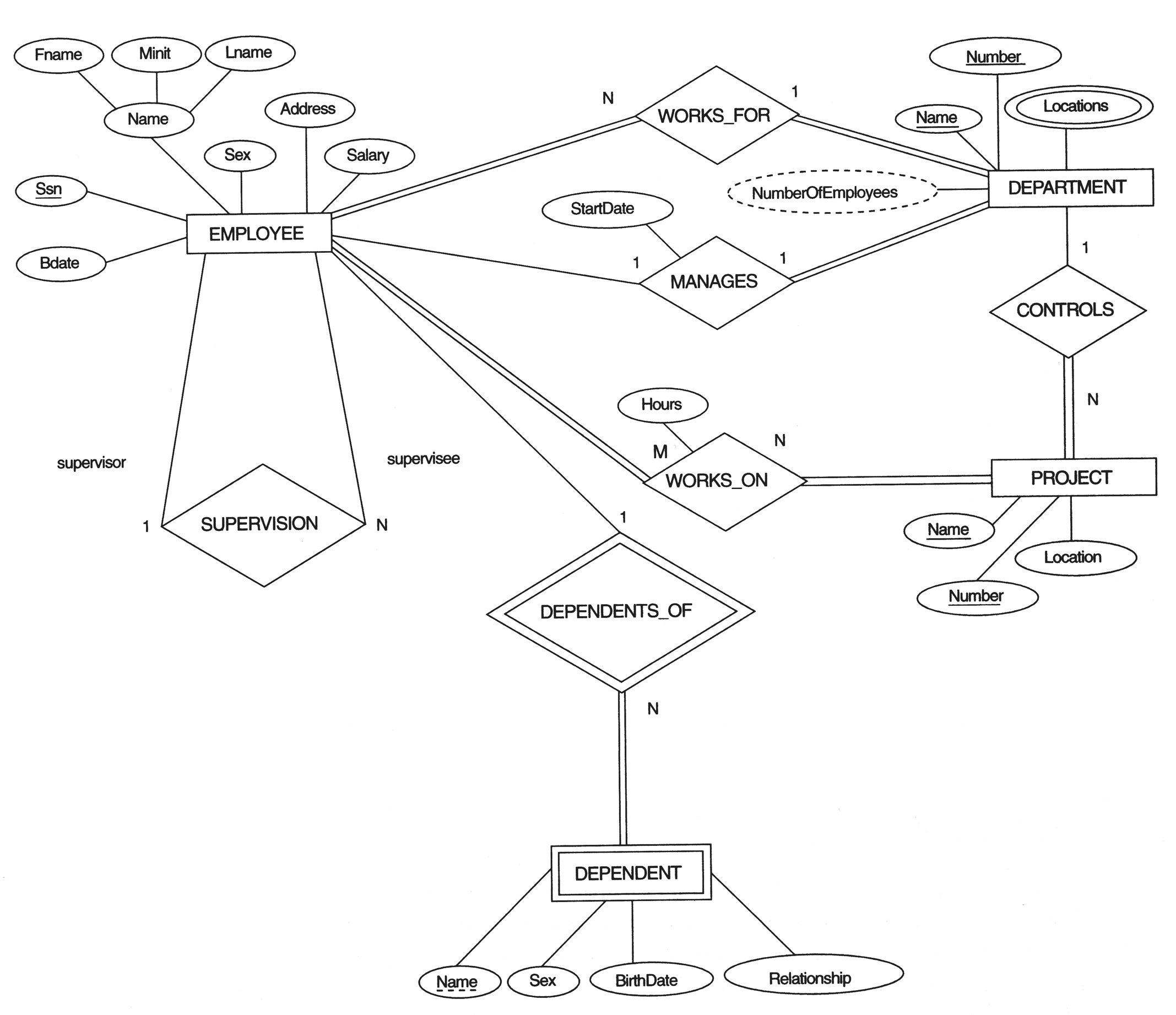 Strong Entity Types
27
Multi-valued attributes
For each multi-valued attribute:
create a new relation that contains 
the attribute itself, plus 
the primary key of the “parent” entity as foreign key. 
The primary key of the new relation is usually made up of all its attributes.
Sometimes, not all attributes may be needed
Example: The relation DEPT_LOCATIONS is created. The attribute DLOCATION represents the multivalued attribute LOCATIONS of DEPARTMENT, while DNUMBER-as foreign key-represents the primary key of the DEPARTMENT relation. The primary key of R is the combination of {DNUMBER, DLOCATION}
28
Result of mapping the COMPANY ER schema into a relational schema
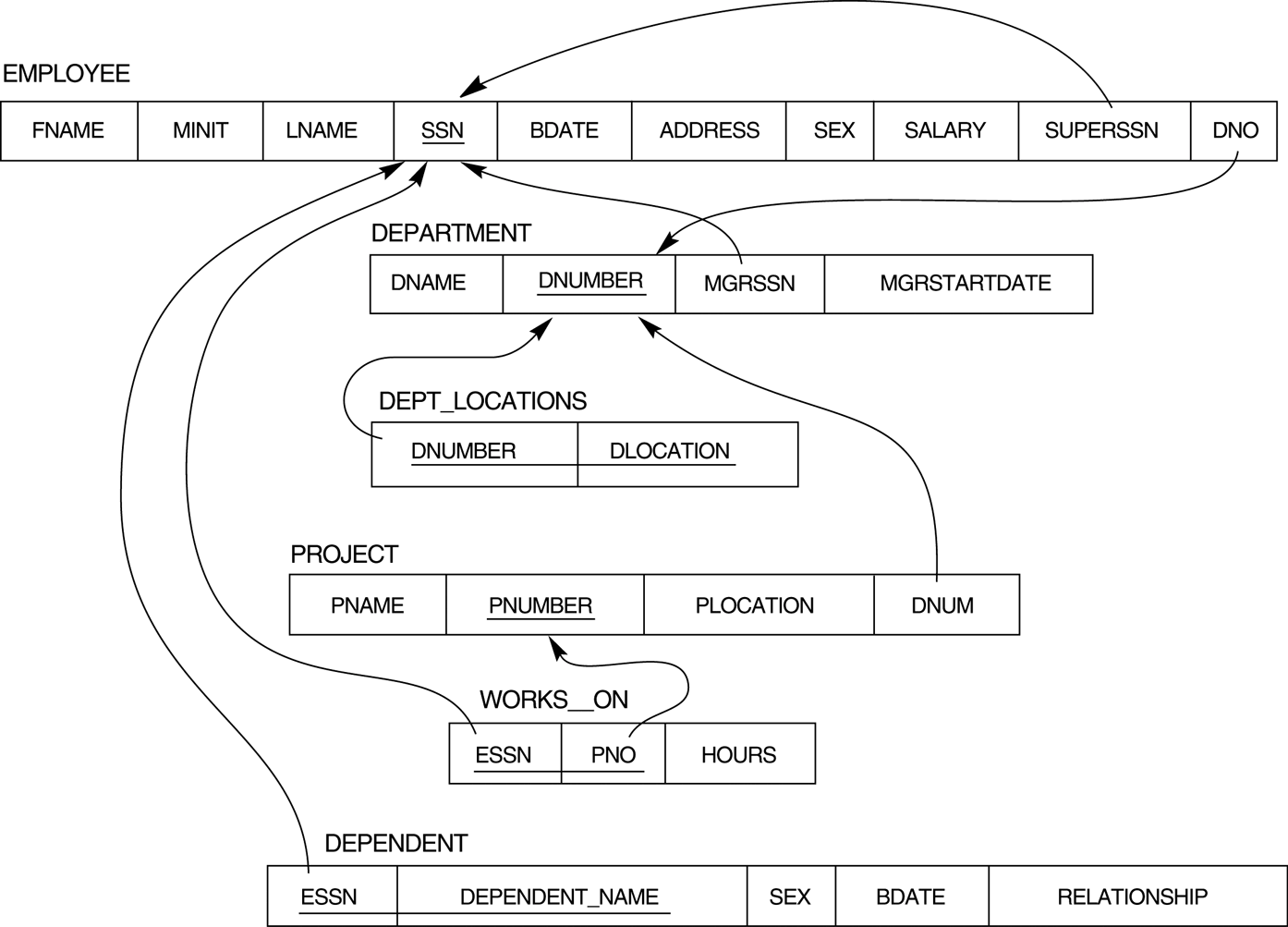 29
ER-to-Relational Mapping
Step 2: Mapping of Weak Entity Types
For each weak entity type in the ER schema with owner entity, create a relation R and include all simple attributes (or simple components of composite attributes) as attributes of R
The primary key of R is the combination of the primary key(s) of the owner(s) and the partial key of the weak entity type W, if any

Example: Create the relation DEPENDENT in this step to correspond to the weak entity type DEPENDENT. Include the primary key SSN of the EMPLOYEE relation as a foreign key attribute of DEPENDENT (renamed to ESSN)
    The primary key of the DEPENDENT relation is the combination {ESSN, DEPENDENT_NAME} because DEPENDENT_NAME is the partial key of DEPENDENT
Note: CASCADE option as implemented
30
The ERD for the COMPANY database
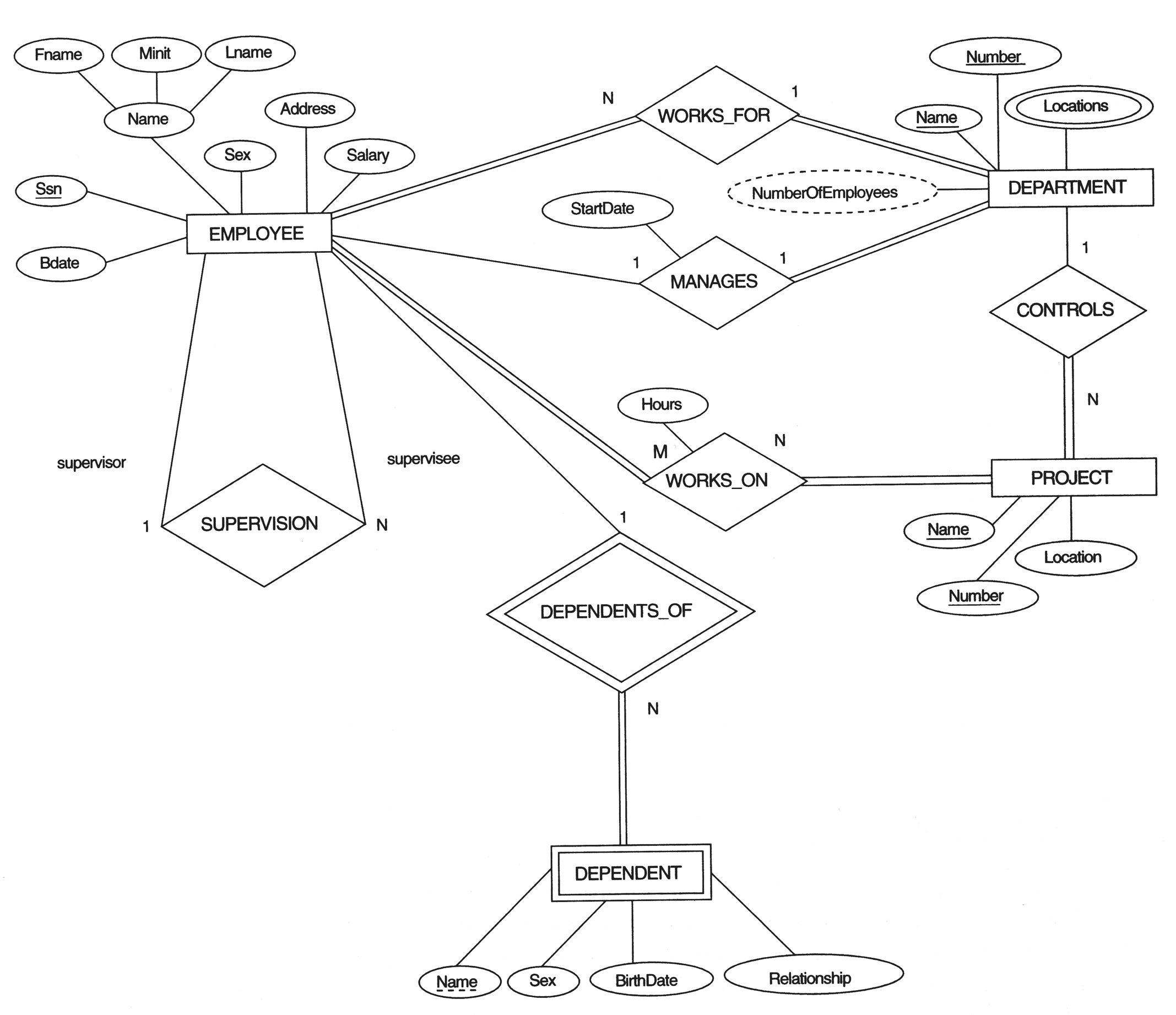 Owner’s PK
PK
Weak Entity Types
Partial key
31
ER-to-Relational Mapping
ER-
Step 1: Mapping of Regular Entity Types
Step 2: Mapping of Weak Entity Types
Step 3: Mapping of Binary 1:1 Relationship Types
Step 4: Mapping of Binary 1:N Relationship Types
Step 5: Mapping of Binary M:N Relationship Types
Step 6: Mapping of Multivalued attributes
Step 7: Mapping of N-ary Relationship Types
Transformation of binary relationships - depends on functionality of relationship and membership class of participating entity types
32
ER-to-Relational Mapping
Mapping binary relationships
Identify one entity as “parent”
other entity as “child”
as general rule,        PK of parent is added to child as FK
Any attributes of the relationship 
are added to child relation
33
Step 4: Binary (1:1)
Three options, depending on participation
Option A (optional participation on both sides)
Arbitrarily choose one entity as child, the other as parent
proceed as usual - add PK of parent to child as FK; also add any attributes of the relationship
also use this option if mandatory participation on both sides and want to keep separate relations
If one entity is close to mandatory participation, choose that one as child.

Option B (mandatory participation on one side):
relation with optional participation is parent 
Relation with mandatory participation is child
add PK of parent to child as FK.
add any attribute of the relationship to child

Option C (mandatory participation on both sides):
Merge both entities into a single entity
choose either of the original PKs as the new PK
include any attributes of the relationship
34
The ERD for the COMPANY database
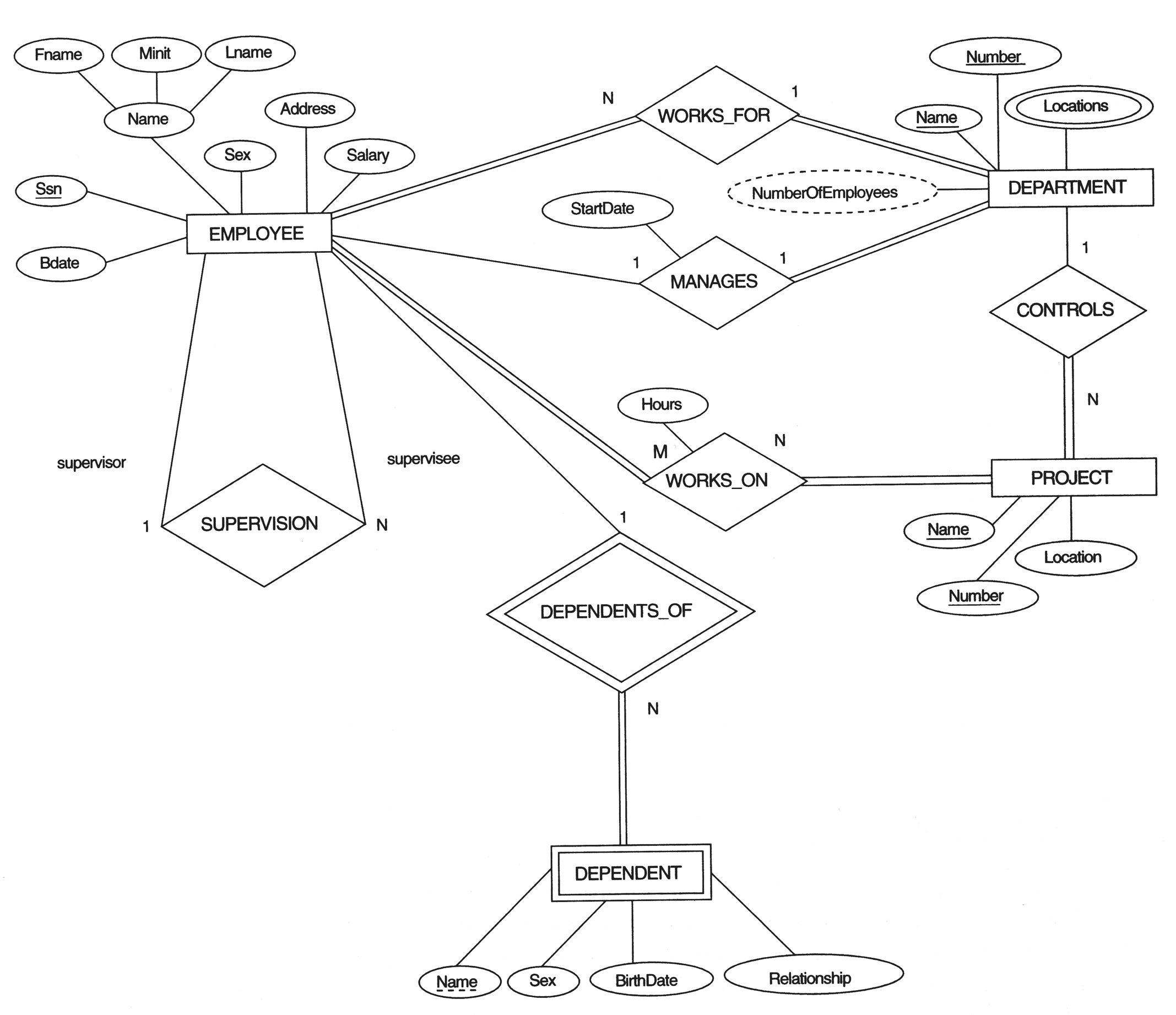 Parent
Child
Option B
35
Result of mapping the COMPANY ER schema into a relational schema
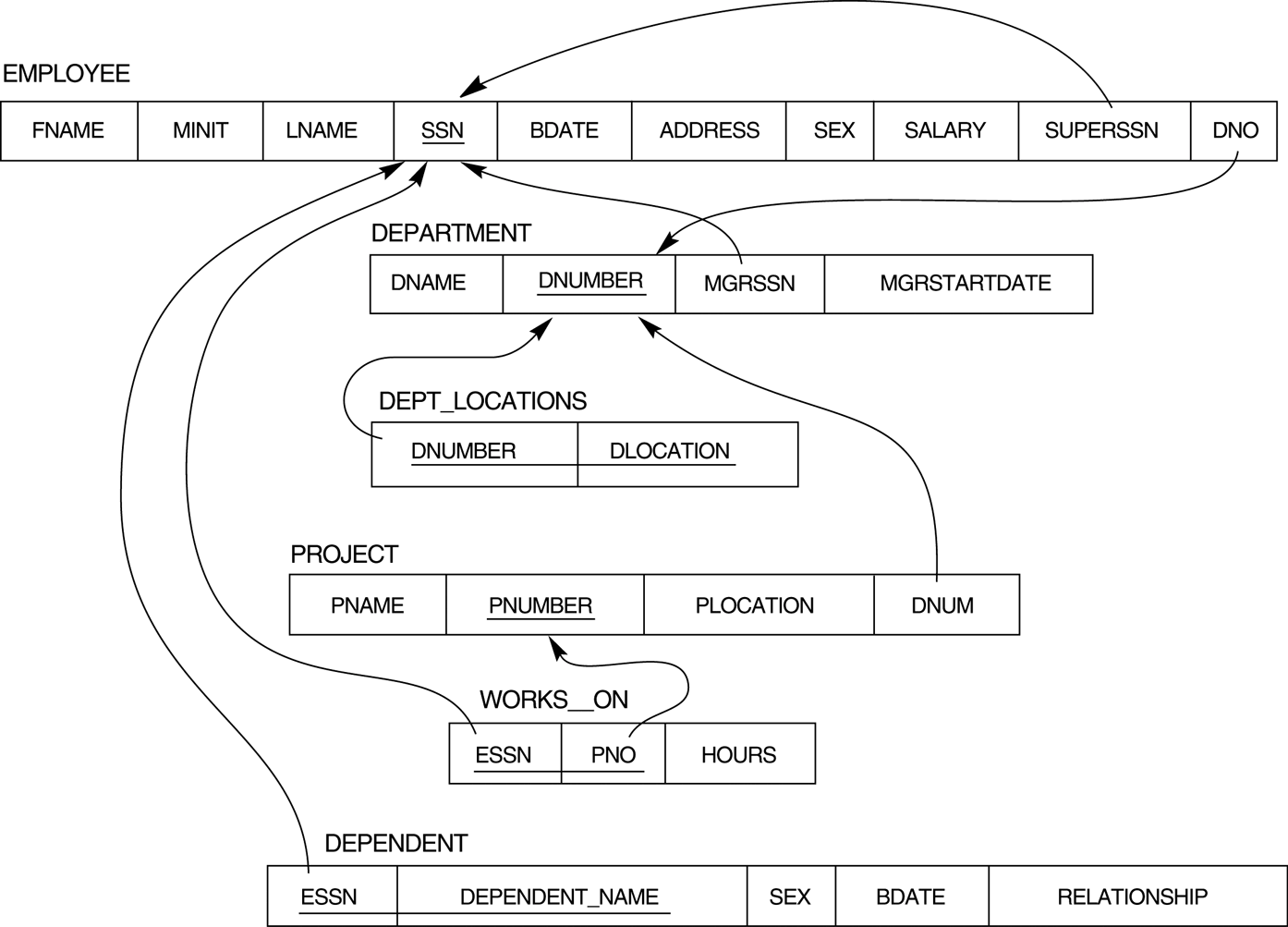 36
(M:N) relationships
For each binary many-to-many relationship type create a new relation. 
Add PKs of both “parents” to the new relation (as FKs) and also any attributes of the relationship. 
PK of the new relation is usually composite: simply combine both FKs. If this is not unique, include additional fields as needed
Note: Apply same method for unary M:N: create a new table, with two foreign keys both linking to the original PKs
37
The ERD for the COMPANY database
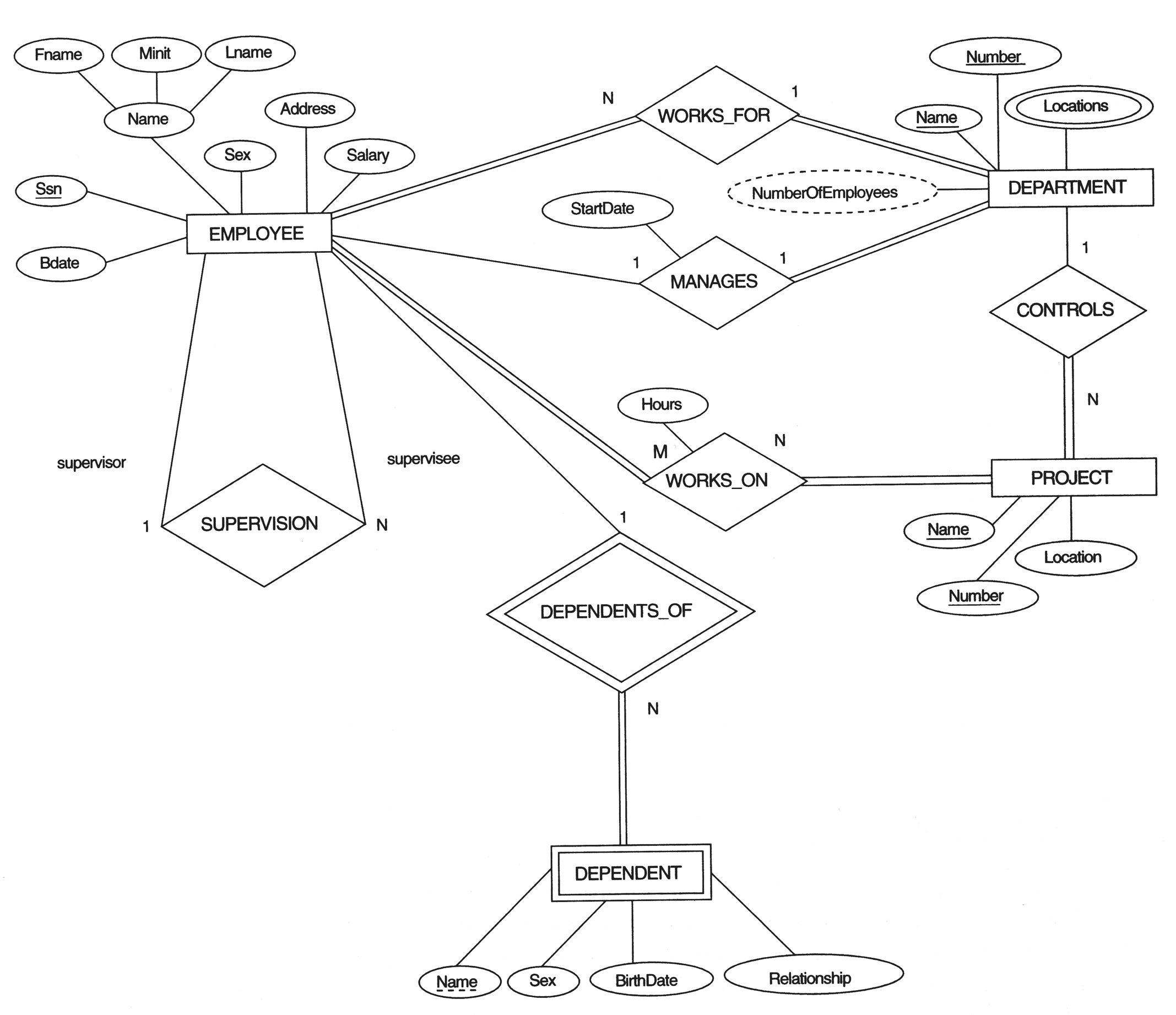 Parent
Parent
New Relation
38
Result of mapping the COMPANY ER schema into a relational schema
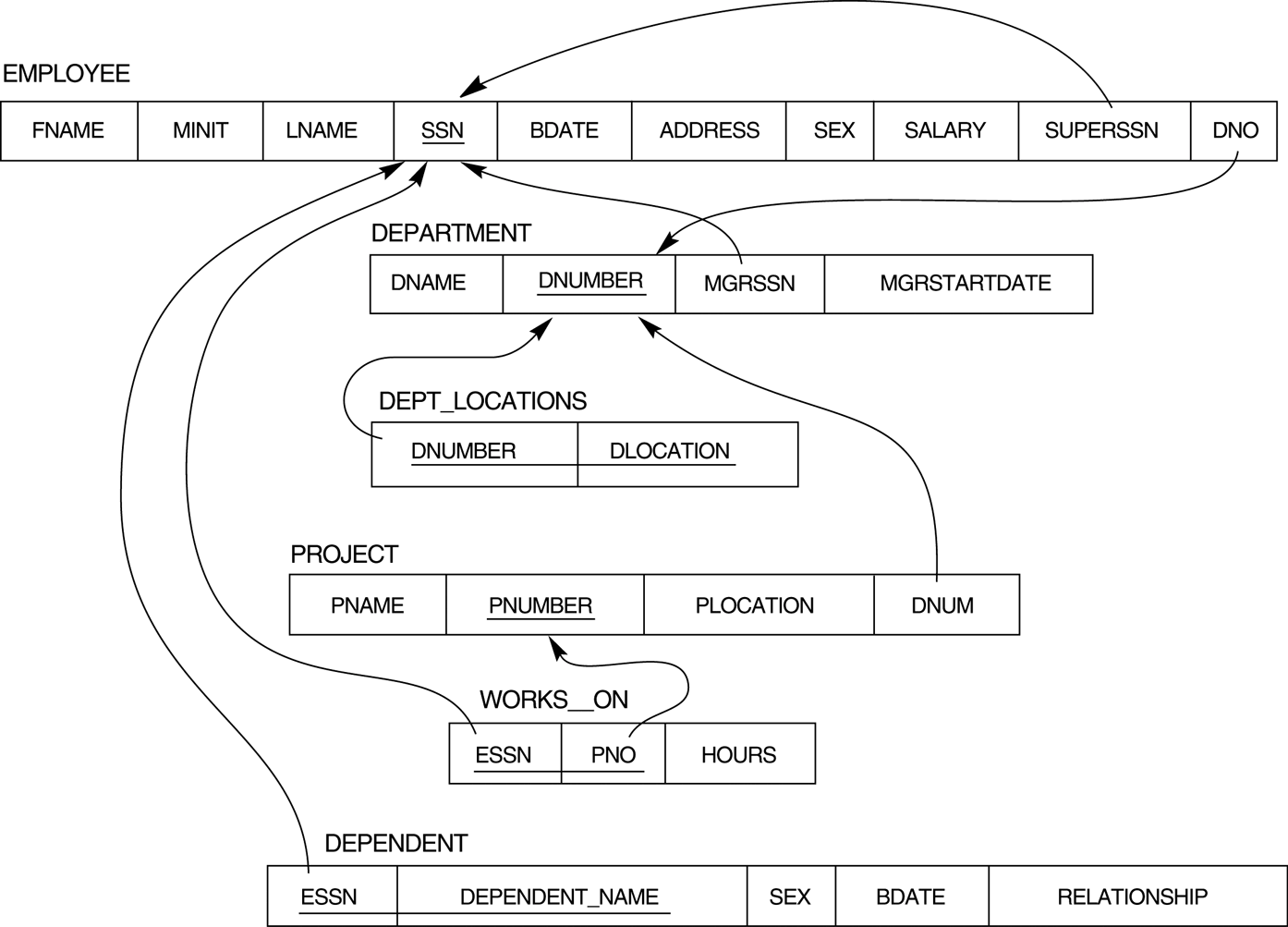 39
(1:N) Relationships
Both Mandatory (i.e. Total), or  N side Mandatory
Relation at “1” end is parent
Relation at “many” end is child
include parent's PK in child as foreign key.
Any attributes of the relationship are added to child

Both Optional
One possible representation of the relationship:
	BORROWER(BNUMBER, NAME, ADDRESS, ...)
	BOOK(ISBN, TITLE, ..., BNUMBER)
A better alternative:
	BORROWER(BNUMBER, NAME, ADDRESS, ...)
	BOOK(ISBN, TITLE, ...)
	ON_LOAN(ISBN, BNUMBER)
40
The ERD for the COMPANY database
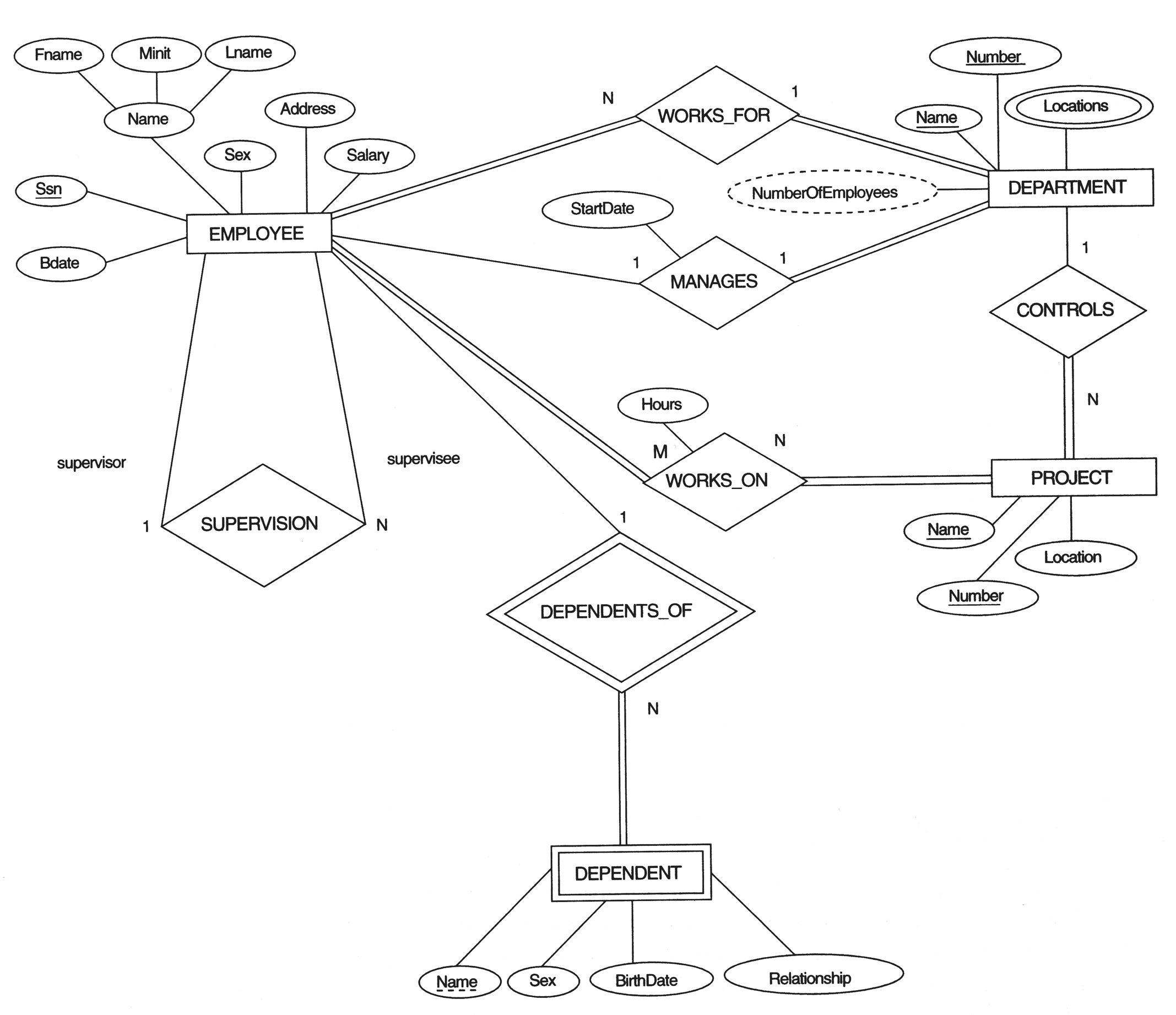 Child
Parent
Both Total
41
Result of mapping the COMPANY ER schema into a relational schema
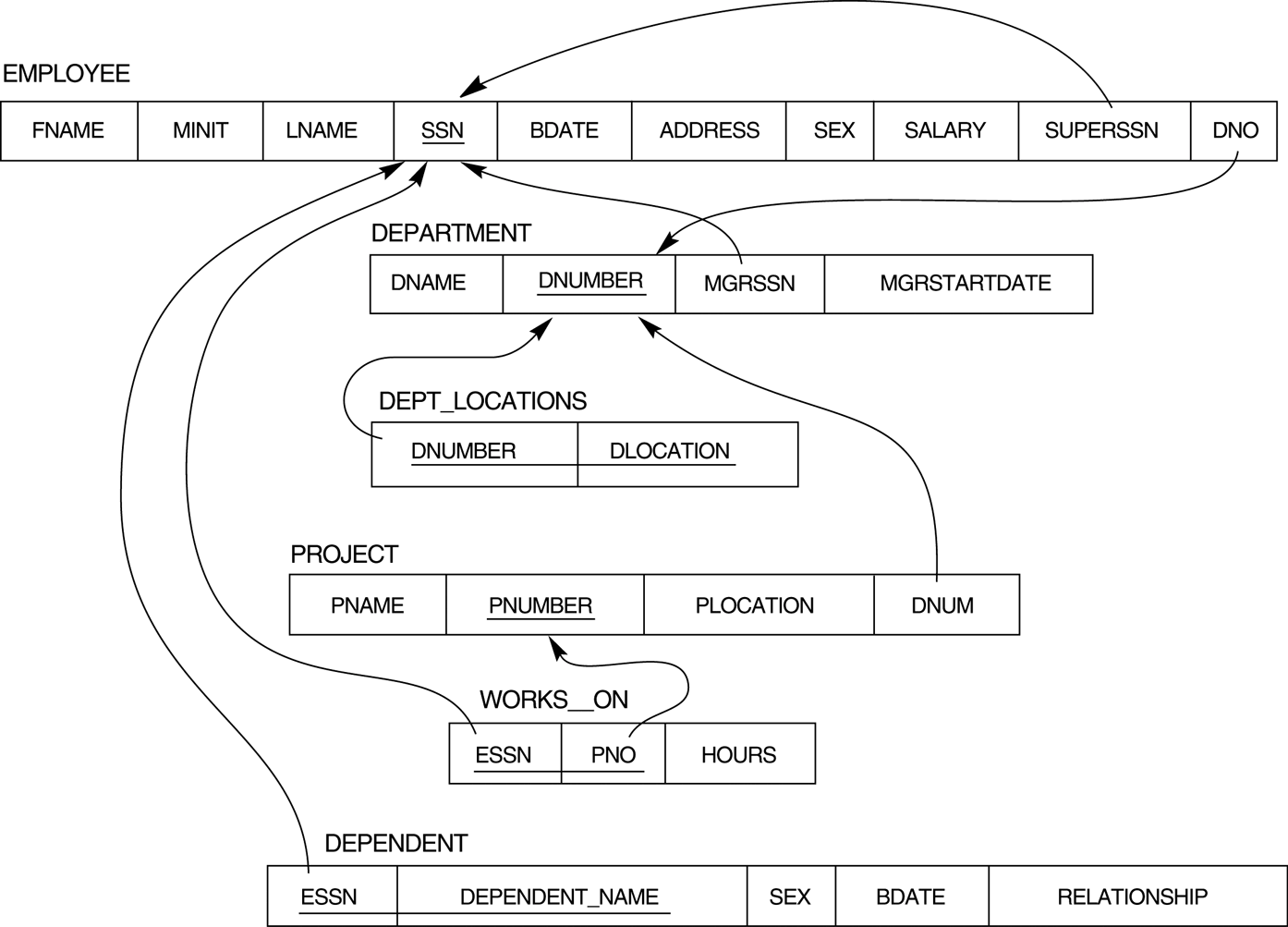 42
The ERD for the COMPANY database
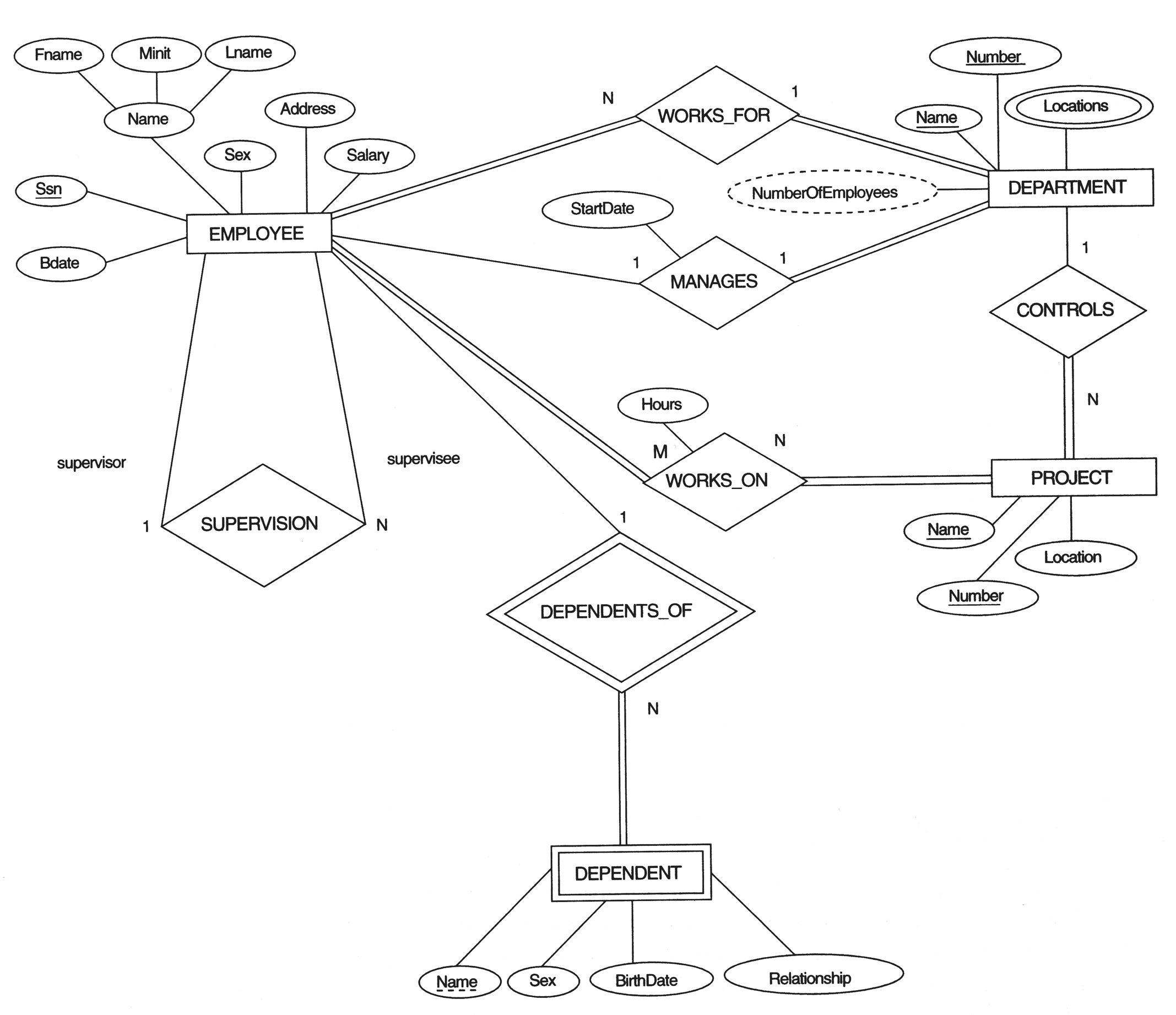 Parent
Child
N side Total
43
Result of mapping the COMPANY ER schema into a relational schema
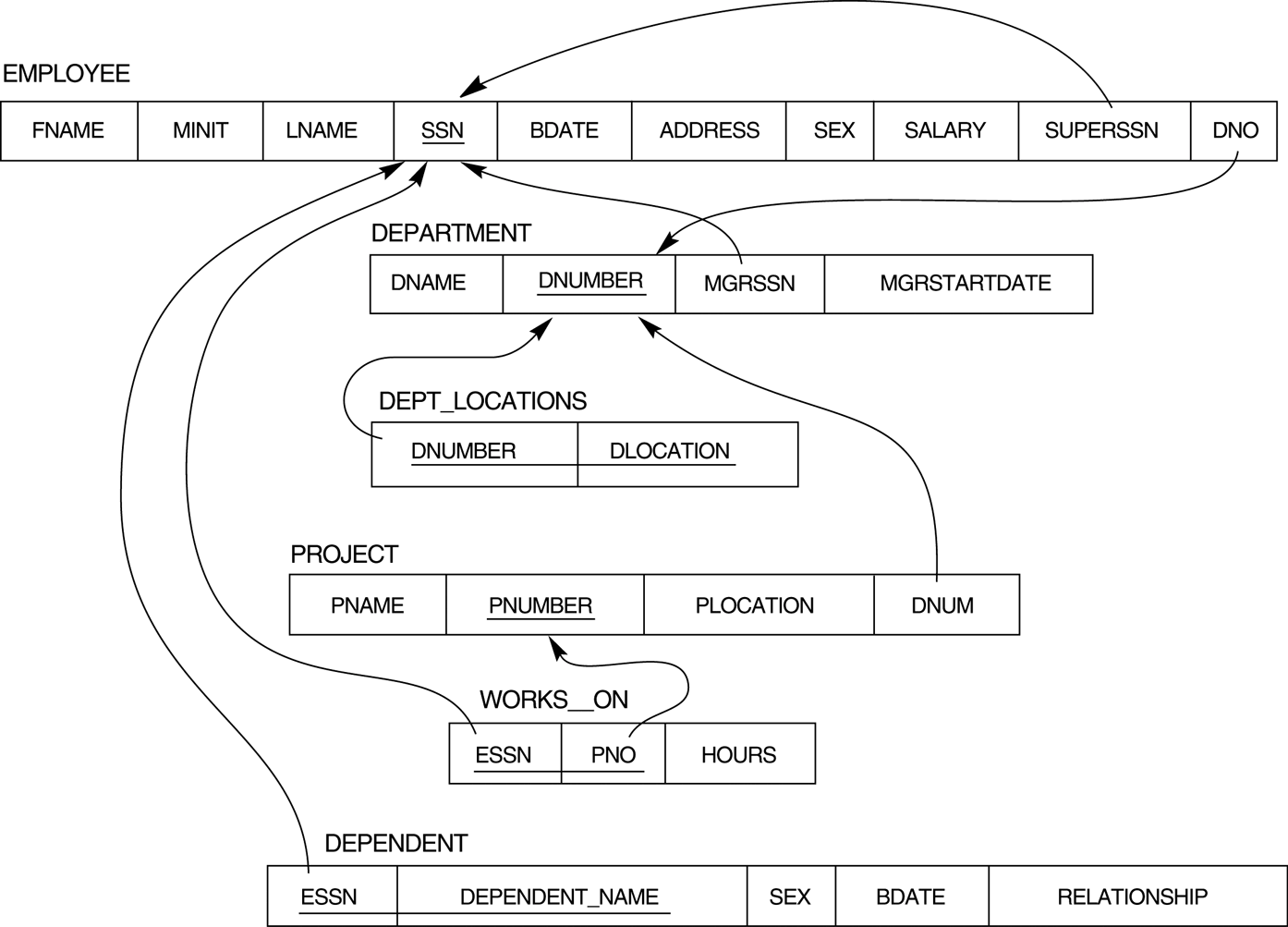 44
The ERD for the COMPANY database
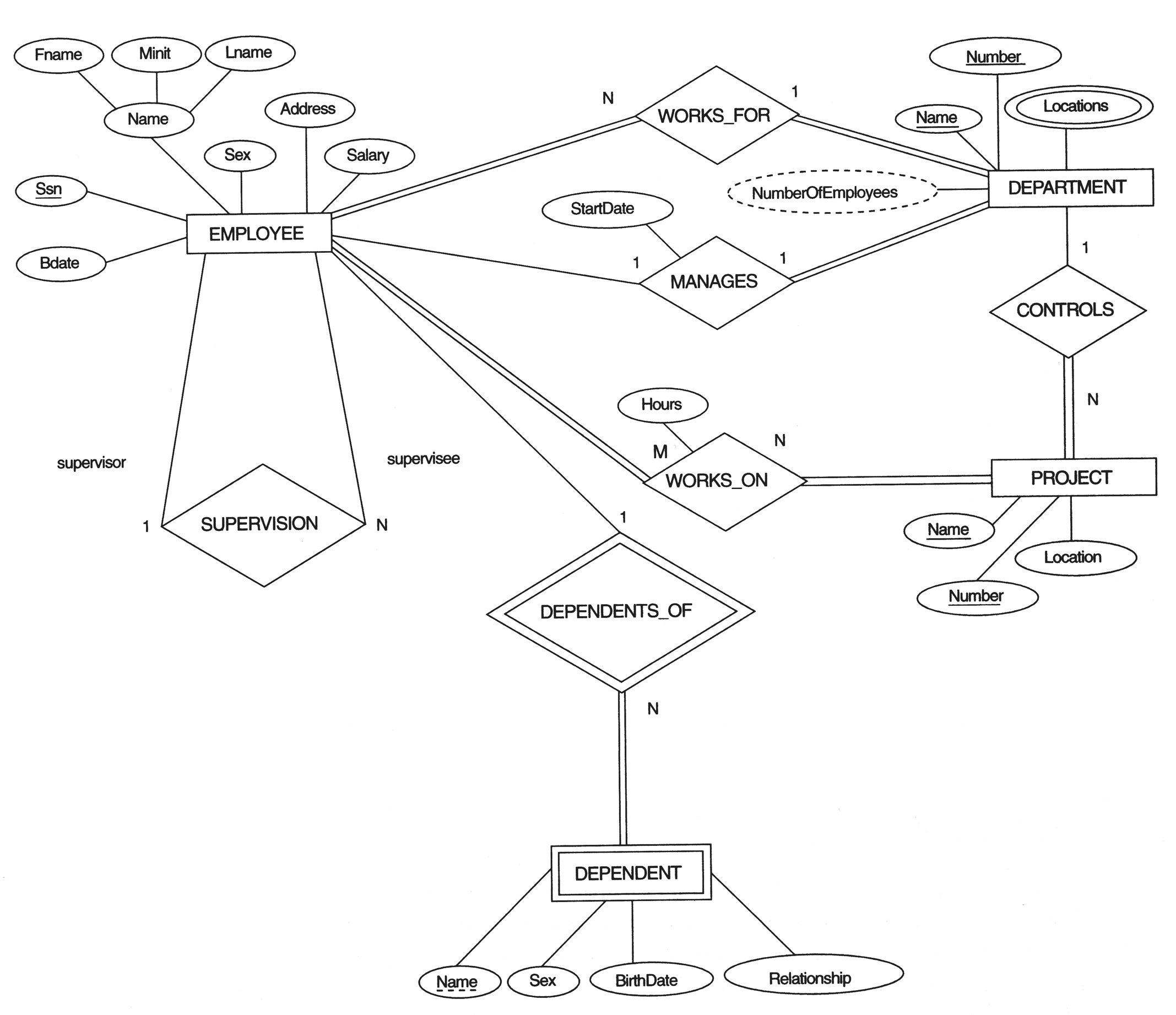 Child
Parent
Both Partial and Unary
45
Result of mapping the COMPANY ER schema into a relational schema
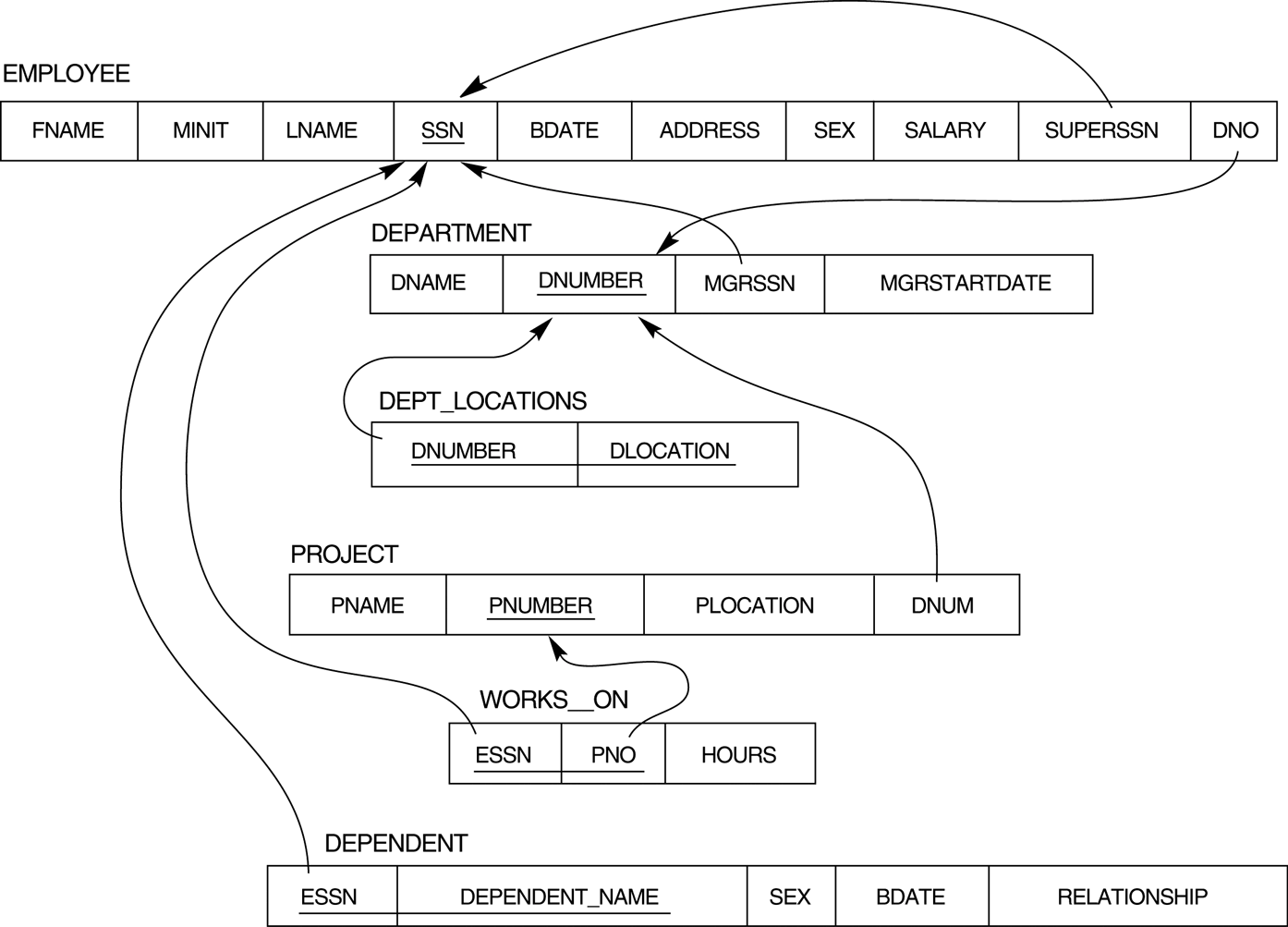 46
Class Activity 6
Convert the following ER diagram to relational database schema
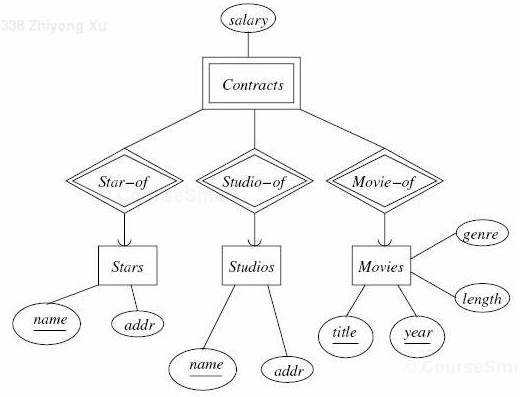 47
ER-to-Relational Mapping
ER-
Step 1: Mapping of Regular Entity Types
Step 2: Mapping of Weak Entity Types
Step 3: Mapping of Binary 1:1 Relationship Types
Step 4: Mapping of Binary 1:N Relationship Types
Step 5: Mapping of Binary M:N Relationship Types
Step 6: Mapping of Multivalued attributes
Step 7: Mapping of N-ary Relationship Types
48
Step 7: complex relationships
For each ternary (and higher order) relationship:
Create a new relation
made up of the primary keys from the n participating relations, as foreign keys
plus any attributes of the relationship. 
PK of the new relation
usually the combination of all FKs
But may be able to use just a subset of the attributes
Or may need to add in other attributes to guarantee uniqueness.

Example: The relationship type SUPPY in the ER below. This can be mapped to the relation SUPPLY shown in the relational schema, whose primary key is the combination of the three foreign keys {SNAME, PARTNO, PROJNAME}
49
ER-to-Relational MappingTernary relationship types: The SUPPLY relationship
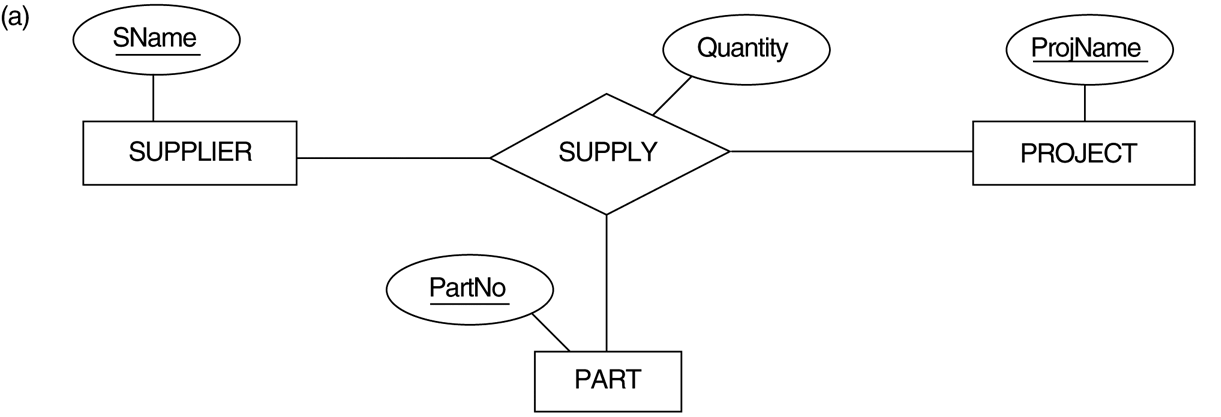 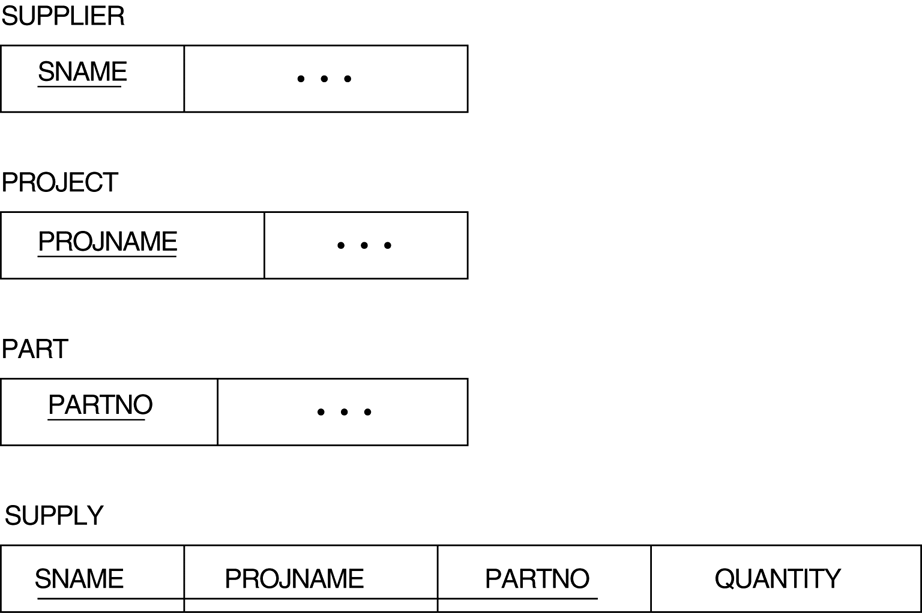 50
ER- & EER-to-Relational Mapping
ER-
Step 1: Mapping of Regular Entity Types
Step 2: Mapping of Weak Entity Types
Step 3: Mapping of Binary 1:1 Relationship Types
Step 4: Mapping of Binary 1:N Relationship Types
Step 5: Mapping of Binary M:N Relationship Types
Step 6: Mapping of Multivalued attributes
Step 7: Mapping of N-ary Relationship Types
EER-
Step 8: Options for Mapping Specialization or Generalization.
Step 9: Mapping of Union Types (Categories)
51
EER-to-Relational Mapping
Step8: Options for Mapping Specialization or Generalization.
	Convert each specialization with m subclasses {S1, S2,….,Sm} and generalized superclass C, where the attributes of C are {k,a1,…an} and k is the (primary) key, into relational schemas using one of the four following options:
Option 8A: Multiple relations-Superclass and subclasses
Option 8B: Multiple relations-Subclass relations only
Option 8C: Single relation with one type attribute
Option 8D: Single relation with multiple type attributes
52
52
Example: Option 8A
Option 8A: Multiple relations-Superclass and subclasses
	Create a relation L for C with attributes Attrs(L) = {k,a1,…an} and PK(L) = k. Create a relation Li for each subclass Si, 1 < i < m, with the attributesAttrs(Li) = {k} U {attributes of Si} and PK(Li)=k. This option works for any specialization (total or partial, disjoint or over-lapping).
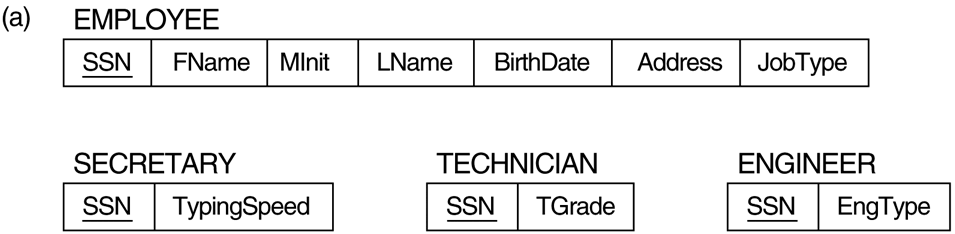 53
Example: Option 8B
Option 8B: Multiple relations-Subclass relations only
	Create a relation Li for each subclass Si, 1 < i < m, with the attributes Attr(Li) = {attributes of Si} U {k,a1…,an} and PK(Li) = k. This option only works for a  specialization whose subclasses are total (every entity in the superclass must belong to (at least) one of the subclasses).
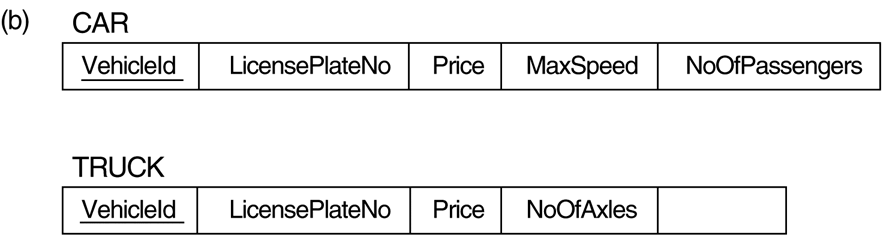 Tonnage
54
Example: Option 8C
Option 8C: Single relation with one type attribute
	Create a single relation L with attributes Attrs(L) = {k,a1,…an} U {attributes of S1} U…U {attributes of Sm} U {t} and PK(L) = k. The attribute t is called a type (or discriminating) attribute that indicates the subclass to which each tuple belongs
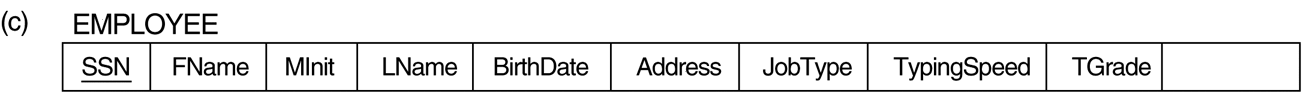 EngType
55
Example: Option 8D
Option 8D: Single relation with multiple type attributes
	Create a single relation schema L with attributes Attrs(L) = {k,a1,…an} U {attributes of S1} U…U {attributes of Sm} U {t1, t2,…,tm} and PK(L) = k. Each ti, 1 < I < m, is a Boolean type attribute indicating whether a tuple belongs to the subclass Si.
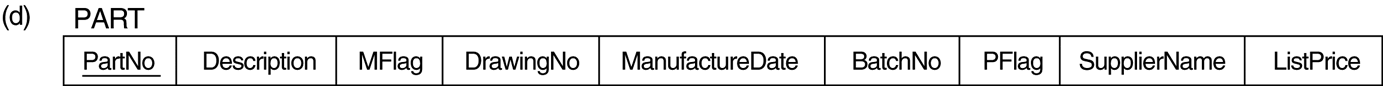 56
Example: Mapping of Shared Subclasses
Mapping of Shared Subclasses (Multiple Inheritance)
A shared subclass, such as STUDENT_ASSISTANT, is a subclass of several classes, indicating multiple inheritance. These classes must all have the same key attribute; otherwise, the shared subclass would be modeled as a category.
We can apply any of the options discussed in Step 8 to a shared subclass, subject to the restriction discussed in Step 8 of the mapping algorithm. Below both 8C and 8D are used for the shared class STUDENT_ASSISTANT.
57
Example: Mapping of Shared Subclasses
Course
Major
58
EER-to-Relational Mapping
Step 9: Mapping of Union Types (Categories).
For mapping a category whose defining superclass have different keys, it is customary to specify a new key attribute, called a surrogate key, when creating a relation to correspond to the category. 
In the example below we can create a relation OWNER to correspond to the OWNER category and include any attributes of the category in this relation. The primary key of the OWNER relation is the surrogate key, which we called OwnerId.
59
Example: Mapping of Union Types
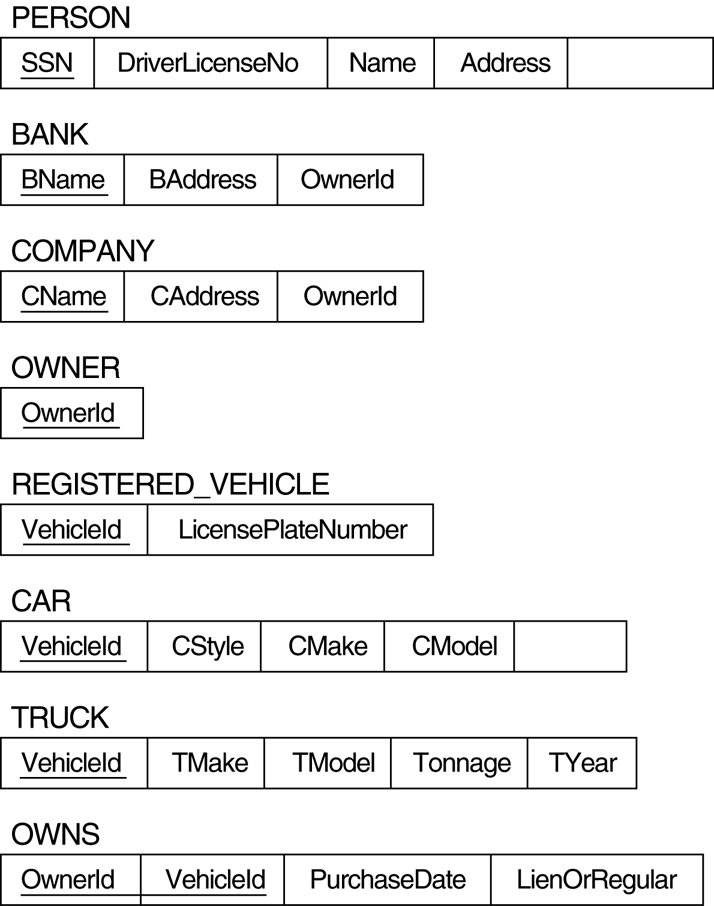 OwnerId
CYear
60
Class Activity 7
Convert the following EER schema design to a Relational Schema design including FK relationships.
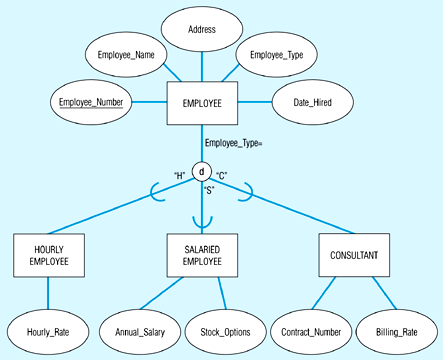 61